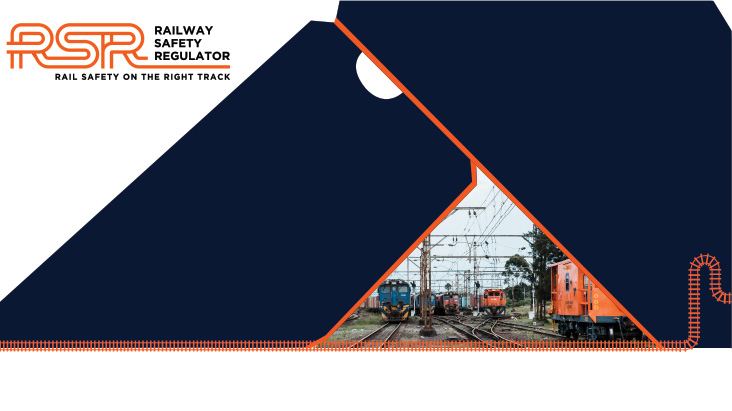 Speaker video presentation
The Relationship between Safety Culture and Safety Performance in the South African Railways
Sethunya Matsie
Railway Safety Regulator
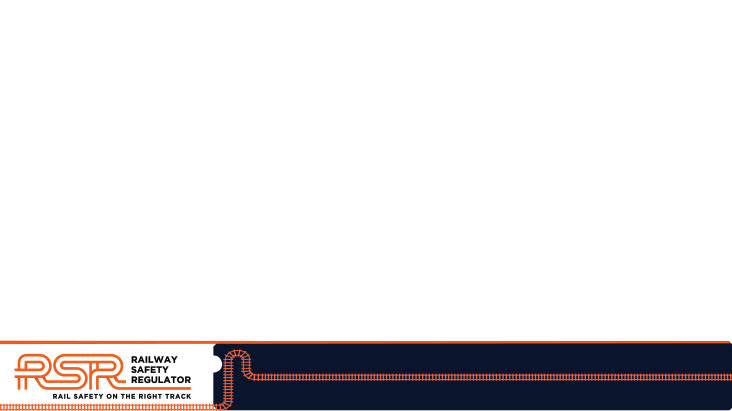 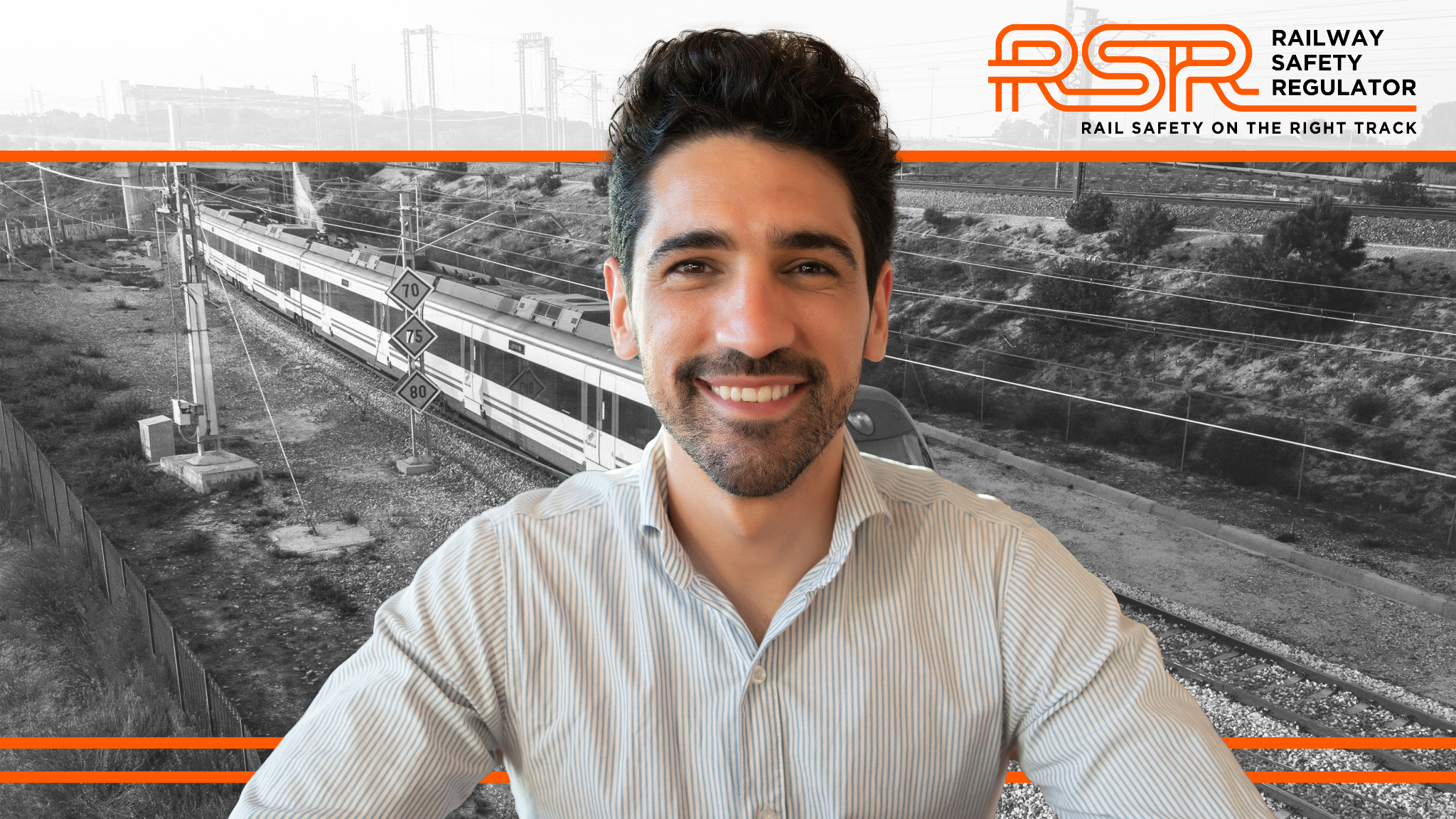 INTRODUCTION
Safety culture is a concept that is difficult to define due to its complexity and subjective nature. 
highly complex industrial systems could create a certain level of systemic unpredictability 
This level of unpredictability could be more pronounced if the complex industrial system comprised of numerous sets of components with complex relationships 
The degree of complexity and subjectivity of safety culture has resulted in there being no universally accepted definition of the term.
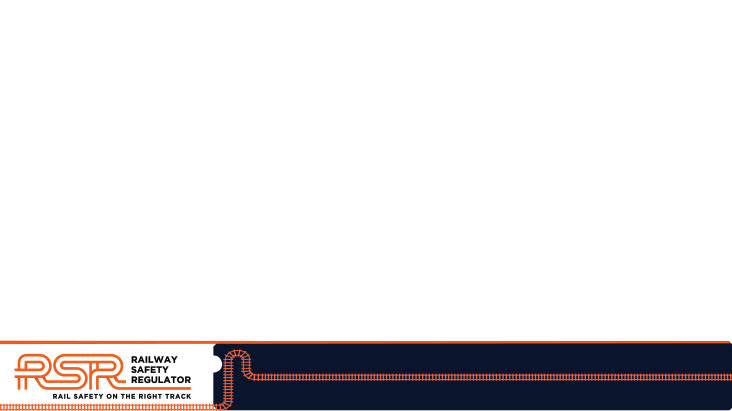 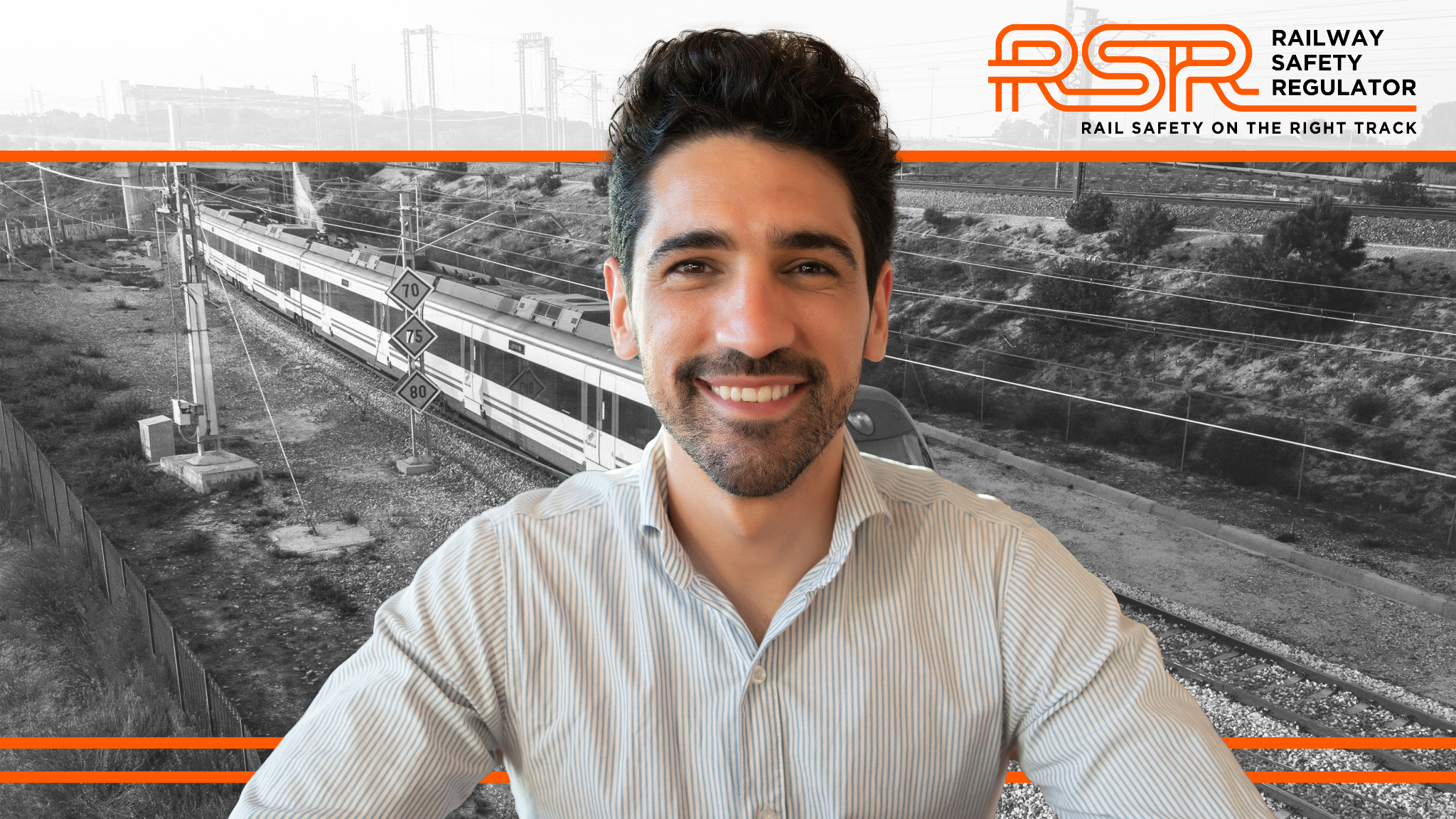 INTRODUCTION
Safety culture definitions together seem to suggest that:
It is shaped by specific learned cultural traits 
The cultural traits that shape it have a direct impact on the safety functionality of an organisation
Occurs within an explicit setting 
Cultural traits are thought to formulate specific attitudes and behaviours which determine how the people in that setting interact with and in an organisational environment.
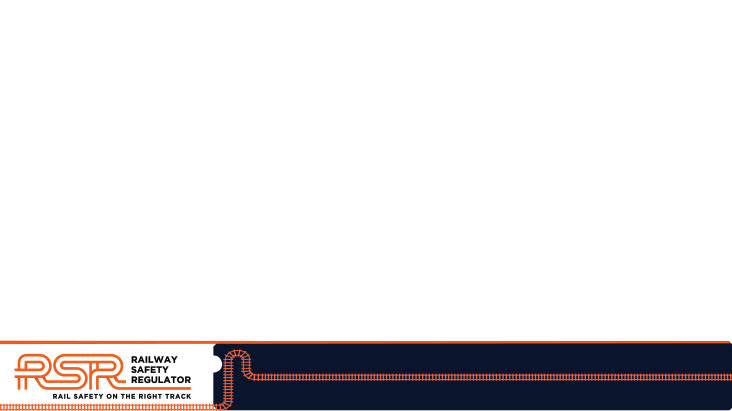 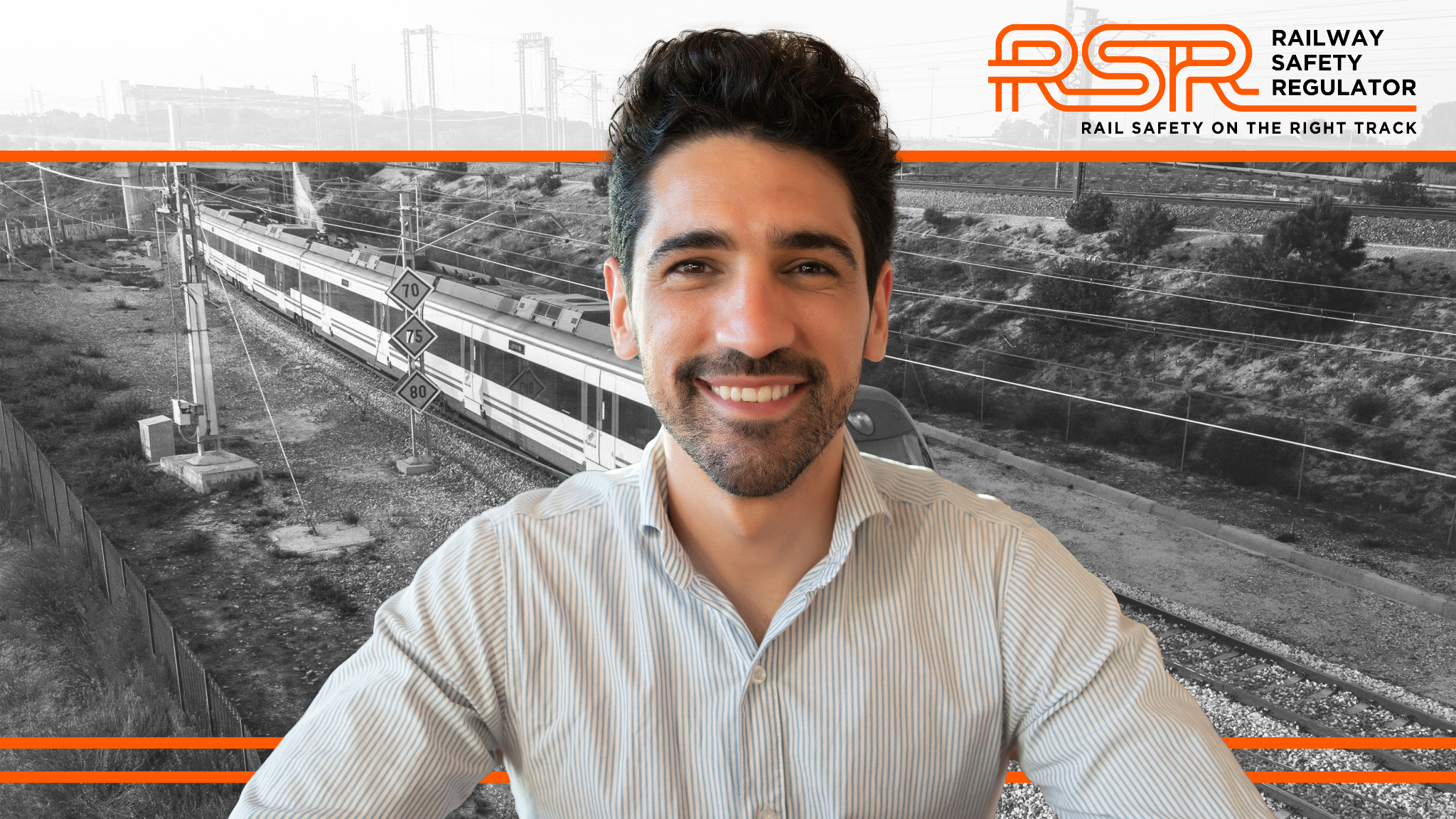 INTRODUCTION
Safety performance often refers to:
To the quality of safety work
Various types of safety outcomes
Usually measured indirectly through measuring and monitoring safety outcomes often referred to as safety performance indicators. 
In safety culture studies, safety performance indicators are usually used as dependent variables.
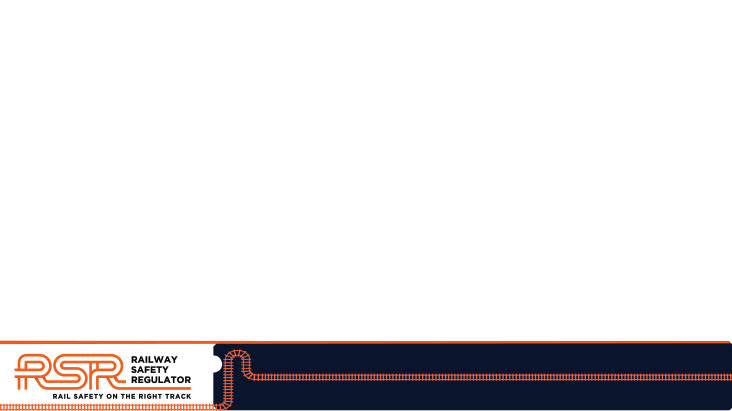 METHODS
The RSR published the Safety Management System (SMS) Determination in 2018
Safety culture is one of the mandatory sub-elements in the SMS Determination
An organisation with a positive safety culture is characterised in the SMS Determination by:
communication founded on mutual trust,
shared perceptions of the importance of safety, and
confidence in the efficacy of preventive measures.
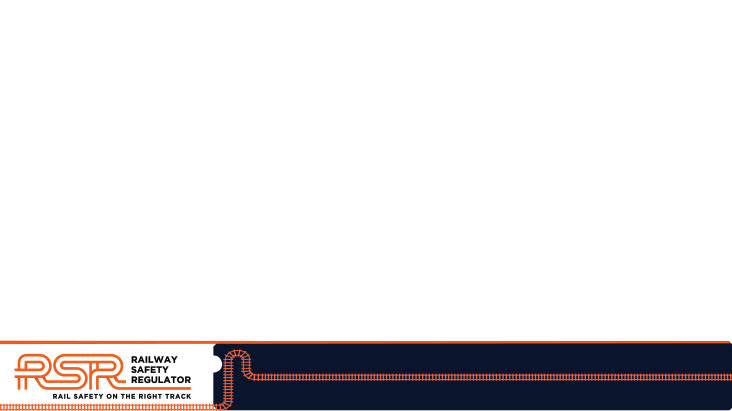 METHODS
Key elements of a positive safety culture according to the SMS Determination are:
Committed leadership
Informed staff 
High levels of vigilance 
Promoting a “just culture” environment
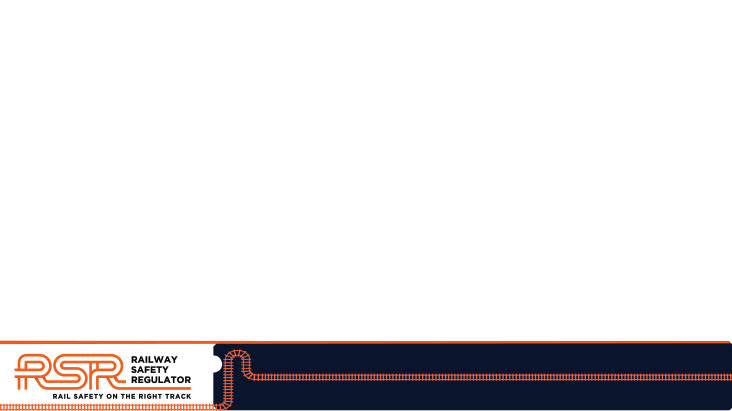 METHODS
Data Collection:
Assessing the extent to which railway operators in South Africa complied to the SMS Determination Safety Culture sub-element requirements
Evidence submitted by the operators 
Safety performance of the railway operators
railway operational occurrence data, and safety management system reports
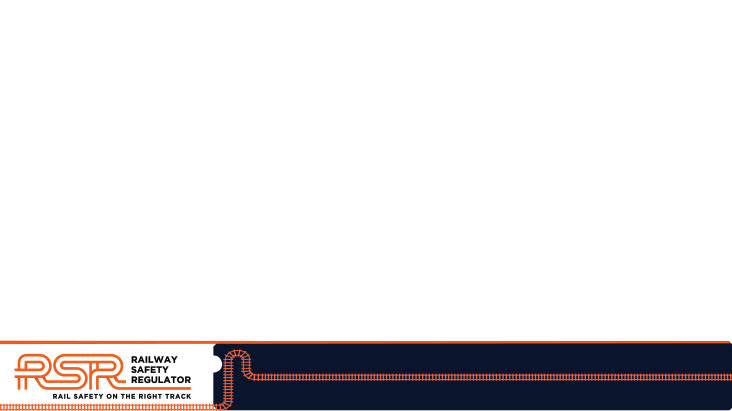 RESULTS
Summary of Safety Culture Evaluation
Operator 2 & Operator 2 did not fully demonstrate compliance.
due to high vacancy rates across several departments for Operator 2 and the absence of information showing how the operator promoted a just culture environment. 
Operator 1 had a safety culture approach that was explicitly outlined and integrated with their safety management system.
[Speaker Notes: The high vacancy rates were an indication of lower levels of committed leadership. 
The SMS Determination did not require that a safety culture policy, procedure or process exist.]
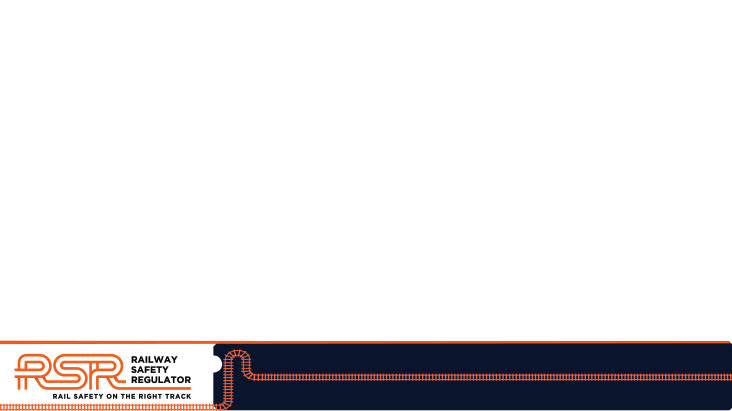 RESULTS
Categorisation description of the operational occurrence types
[Speaker Notes: The high vacancy rates were an indication of lower levels of committed leadership. 
The SMS Determination did not require that a safety culture policy, procedure or process exist.]
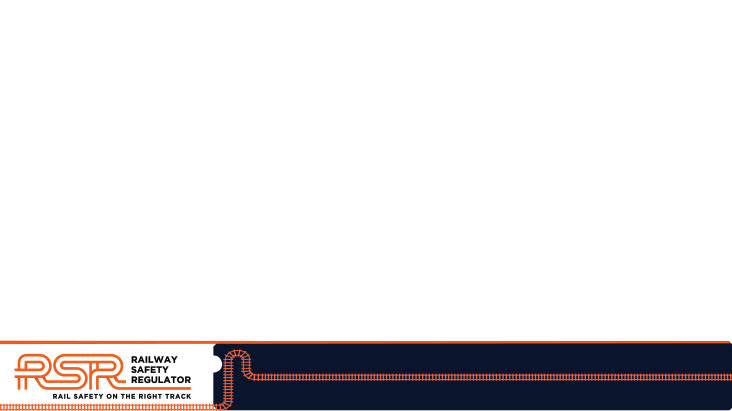 RESULTS
General reduction in occurrences from 2018/2019 to 2019/2020 except for electric shock incidents which had a slight increase between those years.
Summary of Safety Culture Evaluation
[Speaker Notes: The high vacancy rates were an indication of lower levels of committed leadership. 
The SMS Determination did not require that a safety culture policy, procedure or process exist.]
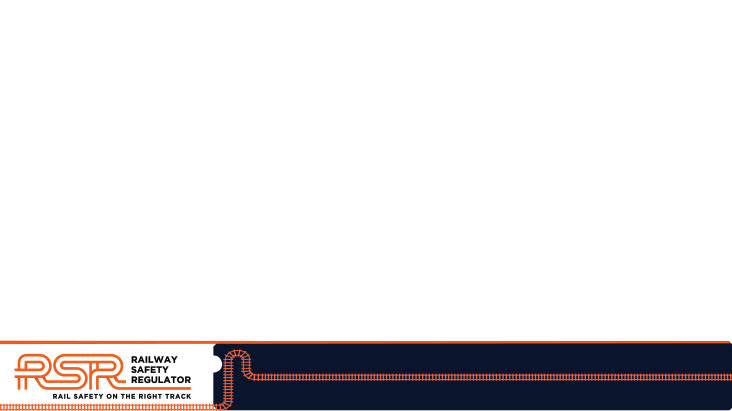 RESULTS
General decrease in the number of occurrences reported from 2018/2019 to 2021/2022 for all categories except for category J (electric shock).
Summary of Safety Culture Evaluation
[Speaker Notes: The high vacancy rates were an indication of lower levels of committed leadership. 
The SMS Determination did not require that a safety culture policy, procedure or process exist.]
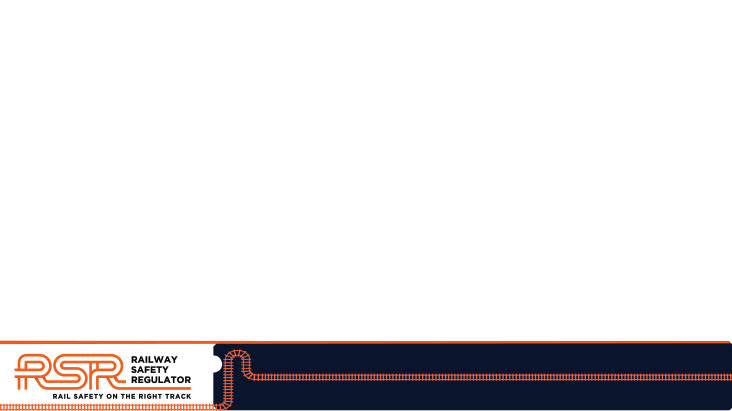 RESULTS
Occurrence of collisions between 2019/2020 and 2021/2022. 
Number of unauthorised movements reduced in 2020/2021 then increased in 2021/2022.
Summary of Safety Culture Evaluation
[Speaker Notes: The high vacancy rates were an indication of lower levels of committed leadership. 
The SMS Determination did not require that a safety culture policy, procedure or process exist.]
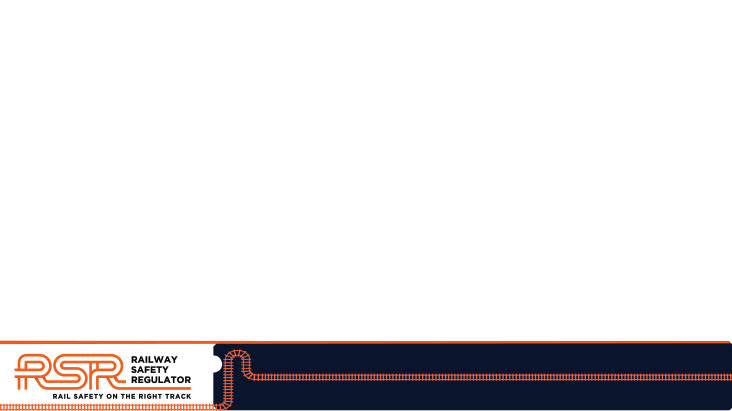 DISCUSSION
There was a lot of variability in the results of the data collected
Variability tends to emerge depending on how safety culture is measured and the specific safety performance measures used
Improvement in safety performance for Operator 1. 
The only operator with a discernible and specified safety culture.
General consistent decreases in occurrences observed.
Operator 2 did not comply 100% 
Managed to improve their safety performance approximately on an annual basis.
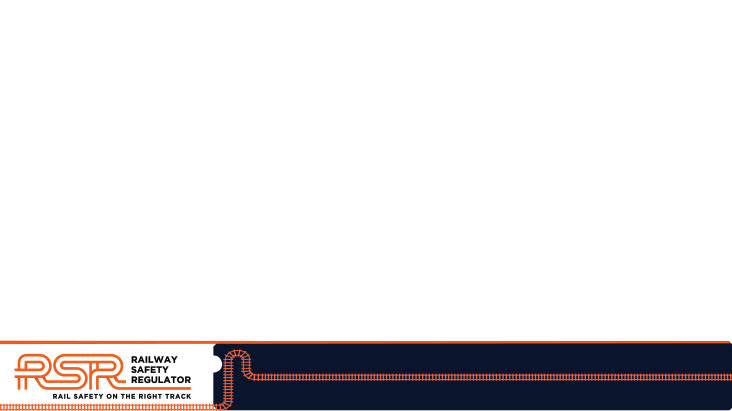 DISCUSSION
Less consistent and general improvements in safety performance noted for Operator 3.
did not provide sufficient evidence to show the implementation or existence of a just culture environment
The safety performance improvements appear to align to their relatively positive safety culture.
May be determined that a positive safety culture can be associated with improved safety performance.
The data collected appears to link a positive safety culture to a positive safety performance with improvements in the former possibly able to lead to improvements in the latter.
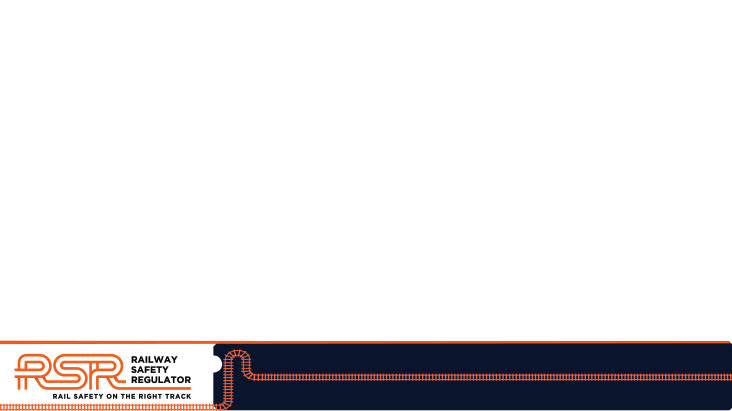 CONCLUSION
Safety culture within the dominant railway operators in South Africa appears to be positively correlated to safety performance. 
Safety culture may have tremendous sway in safety functionality of operators and should therefore be measured and managed. 
Safety culture may indeed have a certain predictive ability and effect on safety performance appear to align to their relatively positive safety culture.
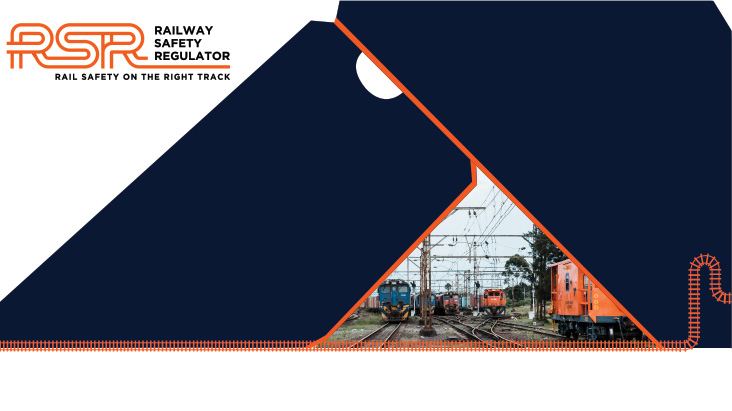 Thank You